The Port of Virginia Response to the Panama Canal
 
NOAA Hydrographic Services Review Panel
Ms. Heather  Wood
Director, Environmental Affairs
Virginia Port Authority
October 26, 2011
[Speaker Notes: Updated July 2011]
Forecasted Global DemandContainerized Trade Grows 2X Faster Than GDP
U.S. GDP and TEU Trade: 1980 - 2010
- 40



- 30



- 20



- 10


- 0
U.S TEUs
U.S GDP
GDP Index
TEU Index (Millions)
[Speaker Notes: International trade continues to be a critical part of the US economy.

As globalization increases container trade grows faster than most other US economic sectors.

This is fortunate for Virginia.]
Historic Port Performance
2010 Top 10 U.S. Ports
2010 Top 10 U.S. East Coast Ports
2010 Top Customers
2010 Top Trading Partners
2011 Complete Fiscal Year, July-June
FY 2011
FY 2010
Change
Source:  Terminal Statistics
1
1
1
1
World Trade Lanes Lead to The Port of Virginia
3
2
2
2
China to West Coast
India/Southeast Asia to East Coast Through Suez Canal
China to East Coast Through Panama Canal
[Speaker Notes: Trade is shifting from the traditional China to West Coast pattern
The Panama Canal Expansion 
The growth of manufacturing in global regions that make the Suez Canal more attractive
The shifting trade patterns will put more pressure on the East Coast
 Capacity needs to expand at accelerated rates to stay competitive]
Ideally Located
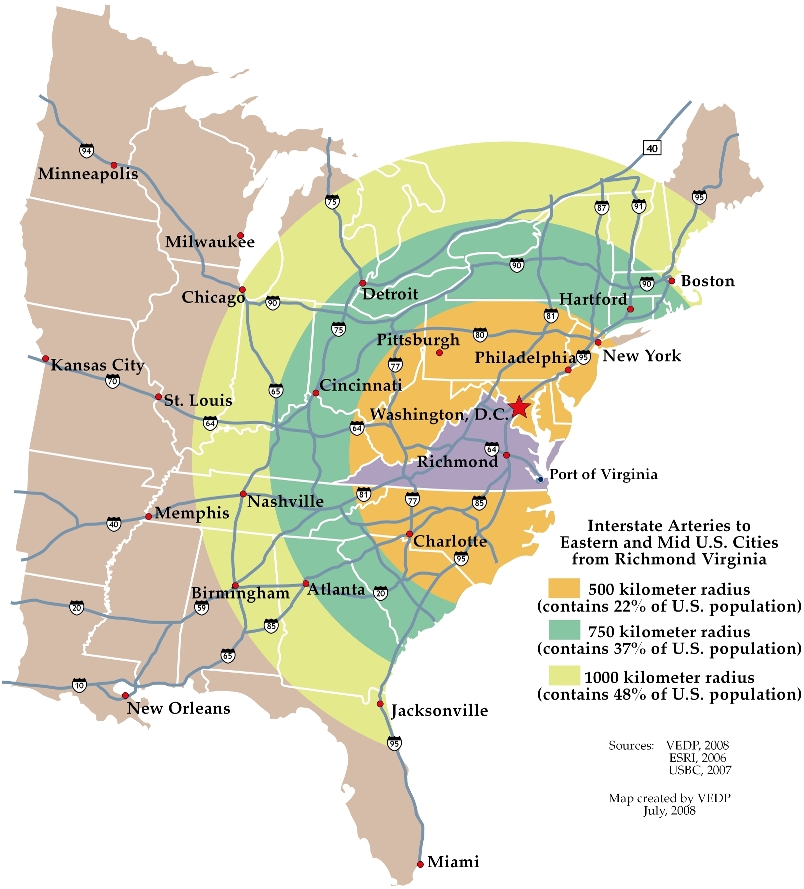 Central location along the Atlantic Coast

Nearly 50 percent of the nation’s population and 50 percent of the manufacturing activity are within a day’s drive of the Port of Virginia

Well-developed transportation system provides access to major markets: The 3rd largest state maintained transportation network 

The 3rd largest container port on the U.S. East Coast and the Virginia  Inland Port provides an interface between truck and rail services for transfer of ocean-going containers
Rail Gateway to the MidwestServiced by Two Class 1 Railroads
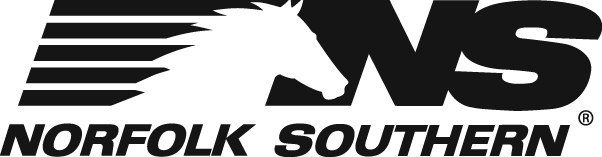 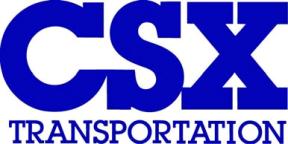 Expanded On Dock Rail Yard at NIT
Dual Access at APMT
Dual Access at PMT for Breakbulk and/or RoRo
CSX Breakbulk rail service at NNMT
Higher Percentage of Railed Cargo Than Other U.S. East Coast Ports
Selected Distribution Facilities Using The Port of Virginia
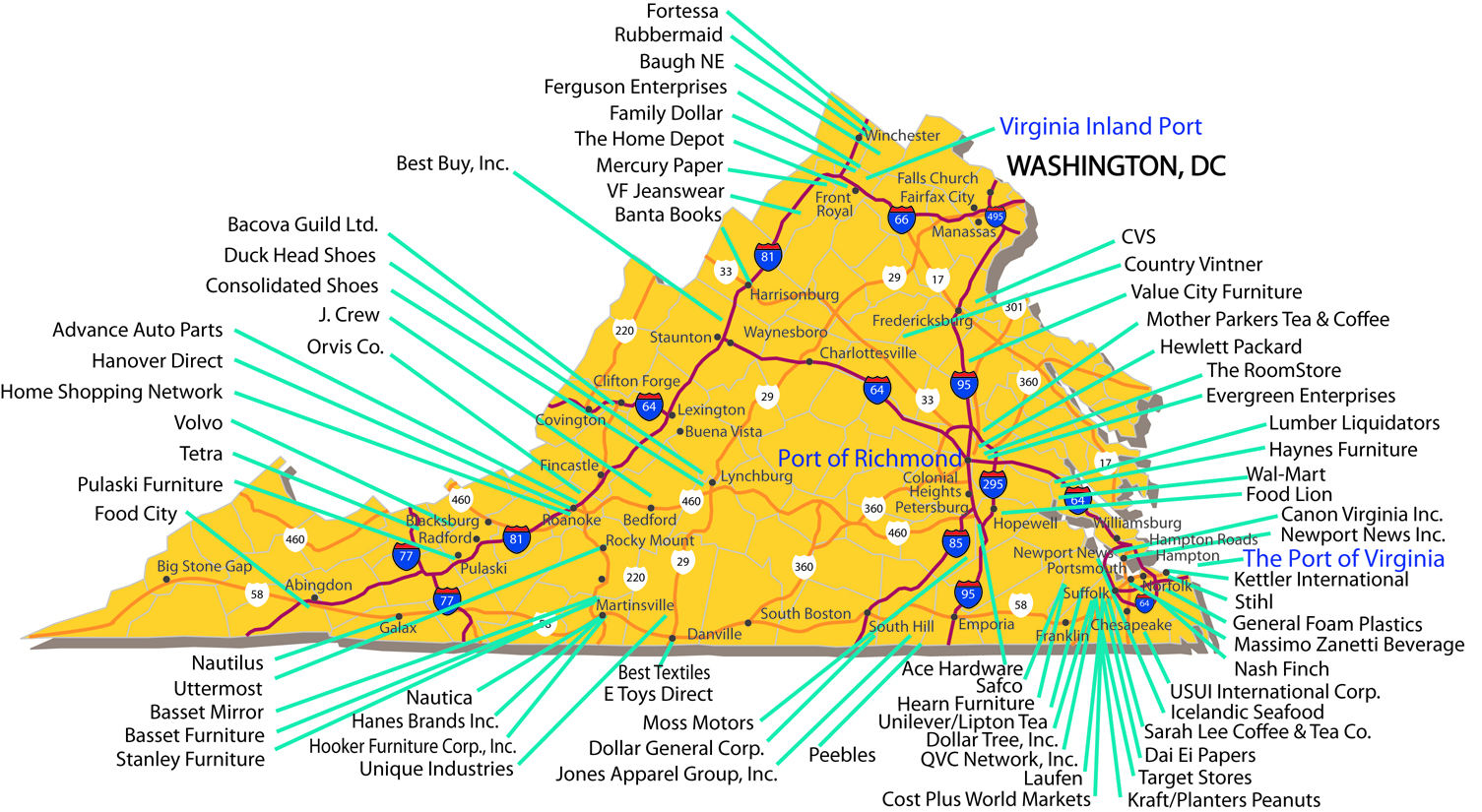 Panama Canal vs. Suez Canal
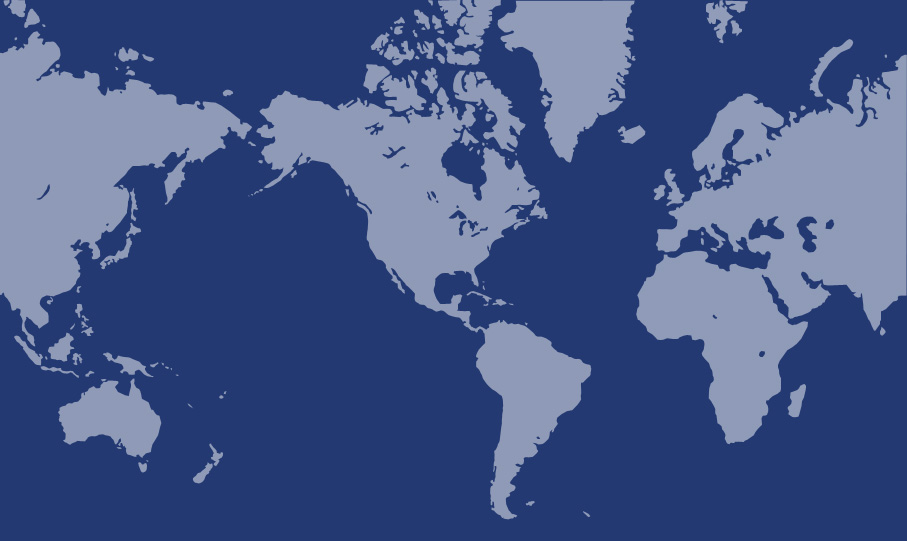 Port of Virginia
Hong Kong, China
Suez Canal
Suez Canal
Panama Canal
Via Panama Canal
Distance: 11,021 nautical miles
Via Suez Canal
Distance: 11,705 nautical miles
Suez Canal
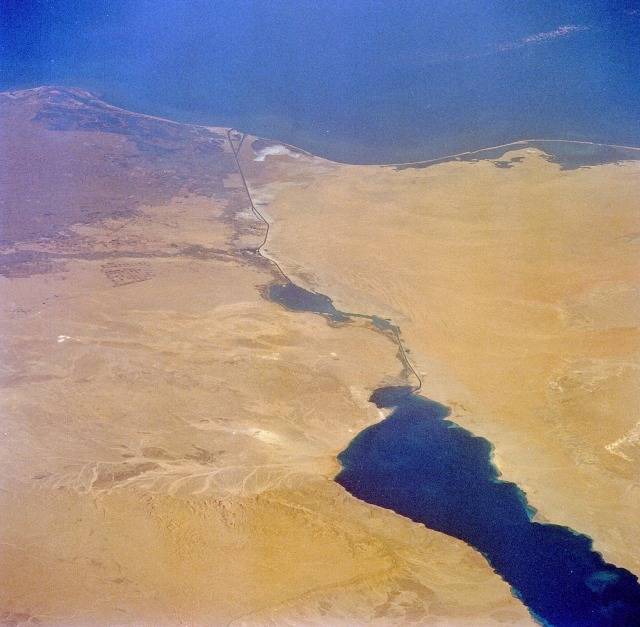 Mediterranean Sea
Port Said
Lake Timsah
Bitter Lakes
Sinai Peninsula
Suez
Overall length:  120 milesWidth:  590ft / 622ftMax. permissible draft:  62ft
The canal is sea level, no locks.
Gulf of Suez
Expansion of the Panama Canal
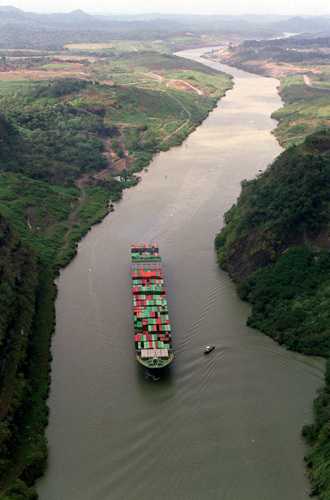 $5.25 billion capital investment program to modernize and improve the Panama Canal 

$190 million channel deepening project began in 2002

$1.6 million project to redesigna third set of locks
Panama Canal Expansion - New Locks Will Accommodate Post-Panamax Vessels
Existing Locks Max Vessel size:
4,400 TEU’s
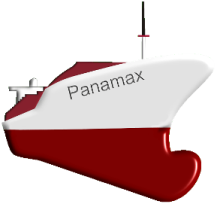 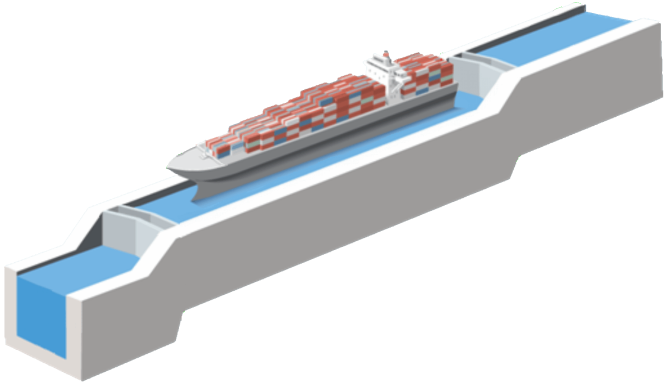 294.1 m (965’)
32.3 m (106’)
12.4 m
(39.5’)
Existing Locks
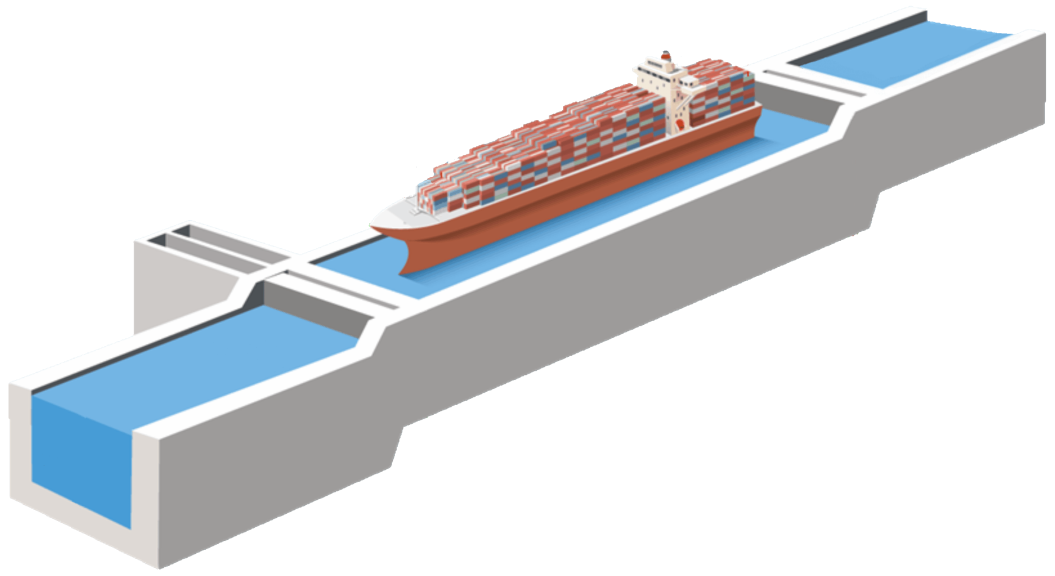 304.8 m (1,000’)
366 m (1,200’)
12.8 m (42’)
49 m (160’)
New Locks
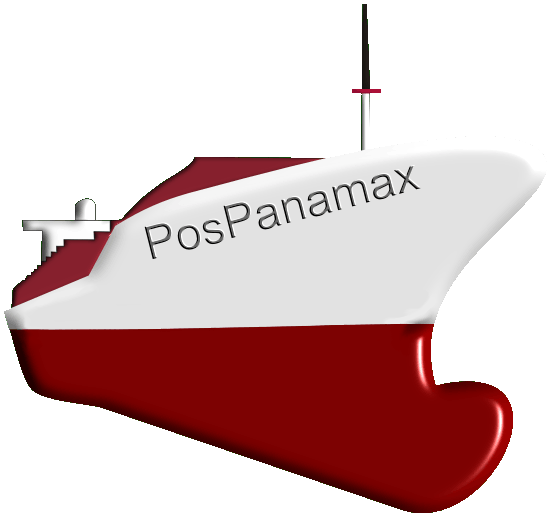 427 m (1,400’)
New Locks Will Accommodate Post-Panamax Vessels
18.3 m (60’)
15.2 m
(50’)
New Locks Max Vessel size:
12,600 TEU’s
Panama Canal ExpansionWill Increase Business at Port of Virginia
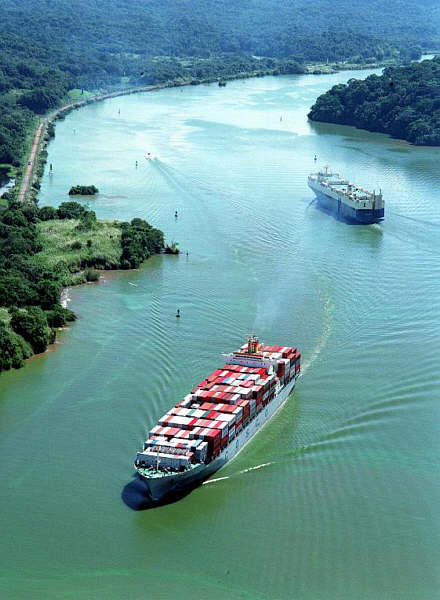 Route for Asia to Atlantic Ports
Completion by 2015
Virginia is the only east coast port with deep enough channels for biggest ships
[Speaker Notes: The Panama Canal Expansion adds to our level of assurance that cargo demand will continue to grow.
West Coast Ports are becoming more congested and fuel prices make it more costly every day to ship by rail across the country from West Coast Ports
The Panama Canal is almost at full capacity today.  This expansion is scheduled to open by 2015 and will add sufficient capacity, and through widening and deepening, allow bigger ships to move through the canal.

The last point on bigger ships is of particular importance to Virginia.  Not only will more cargo come to the East Coast when capacity is increased, but when it is moved on the largest ships only Virginia has channels, berths and cranes large enough to work these ships]
50 Foot Channel Depth
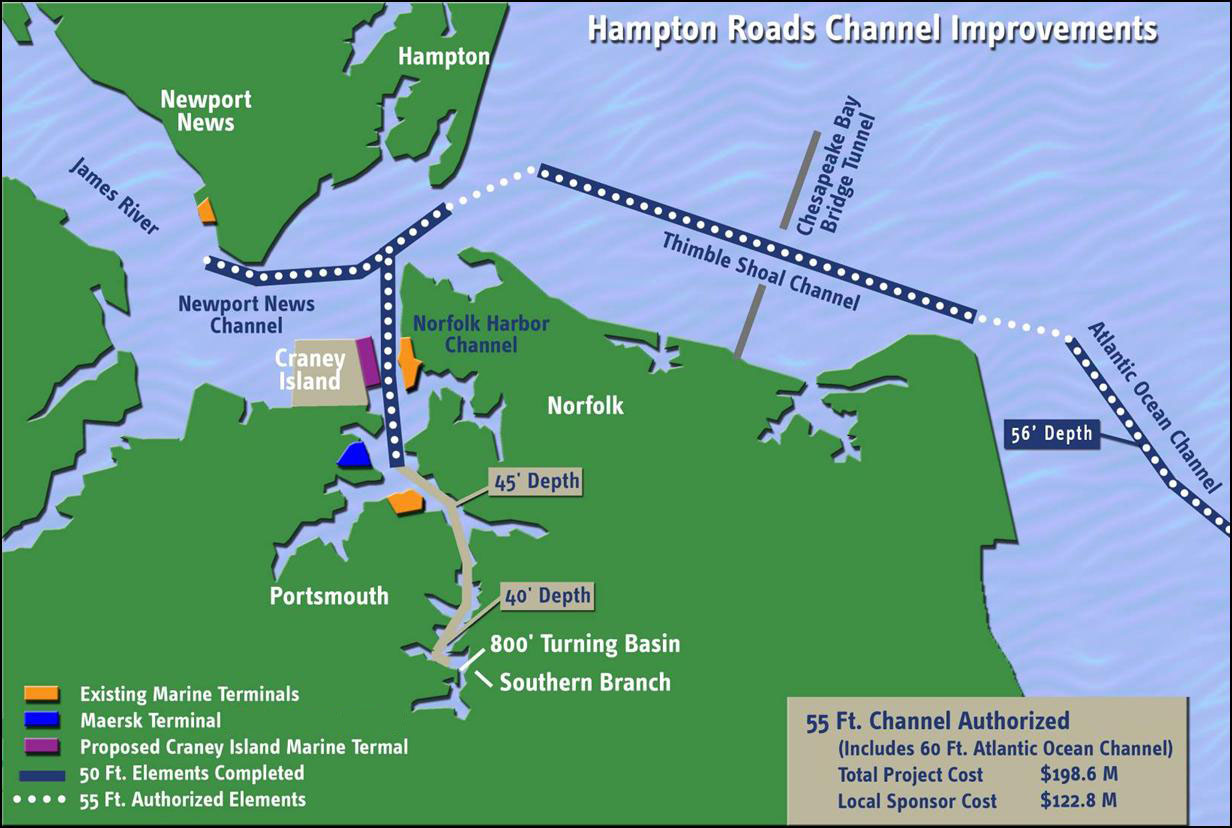 55 ft. channel authorized (includes 60 ft. Atlantic Ocean channel)
[Speaker Notes: Three Tunnel Crossings
CBBT Thimble Shoal Channel
Hampton Roads Bridge Tunnel (HRBT)
Monitor-Merrimac Memorial Bridge Tunnel (MMBT)
Available Channel Depths:
CBBT – 50 (55’ if cover reduced to 5’)
HRBT – 60 (65’ if channel re-aligned)
MMBT – 60’
Planned Third Harbor Crossing
65’ Recommended by VPA to VDOT]
4,500 TEU
38 ft
8,500 TEU
42 ft
Savannah
45 ft
Charleston
NY/NJ (2012)
12,500+ TEU
50 ft
Norfolk
Norfolk   55 ft (authorized)
U.S. East Coast Competitive Ports Water Depth
Jacksonville
Wilmington, NC
Baltimore
Based on fully loaded vessel
Unobstructed Access
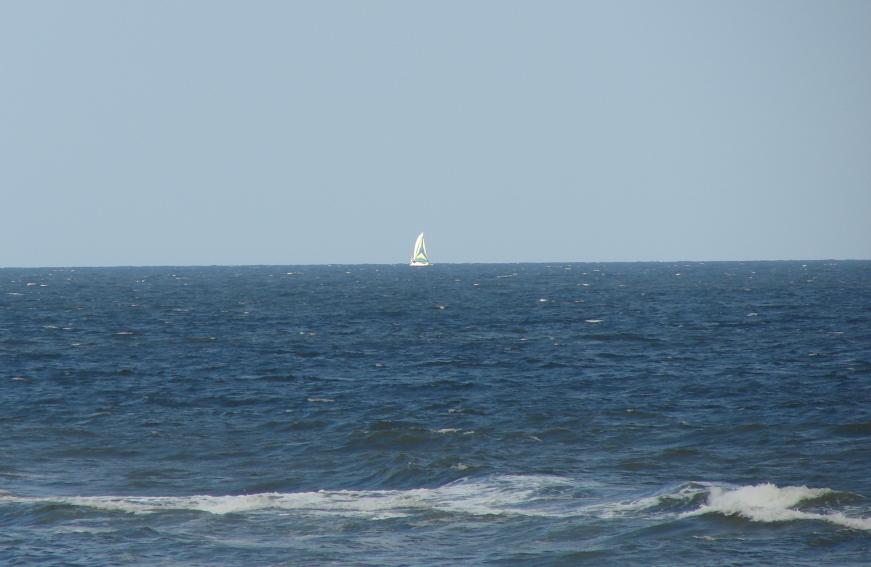 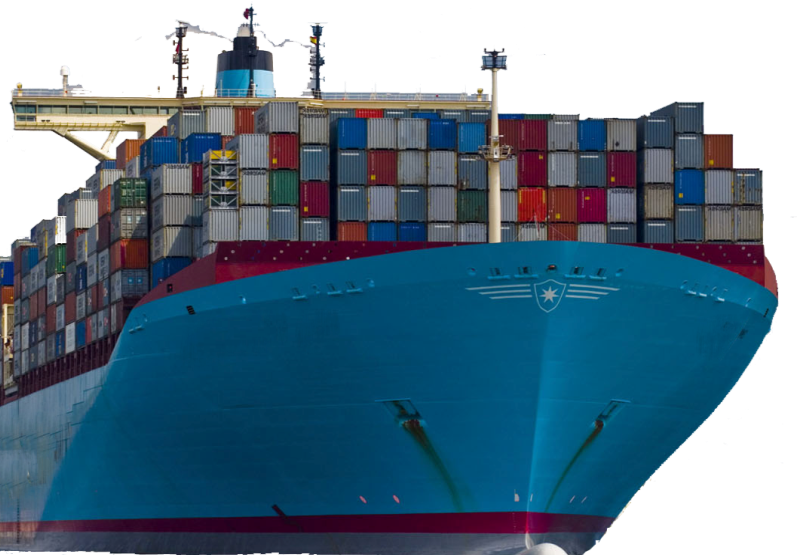 Current minimum required clearance 190 feet
Bayonne Bridge
(entrance to Port of NY/NJ) air draft 151 feet
Emma Maersk carries 11,000-13,500 TEUS, and requires 185-195 feet of air draft
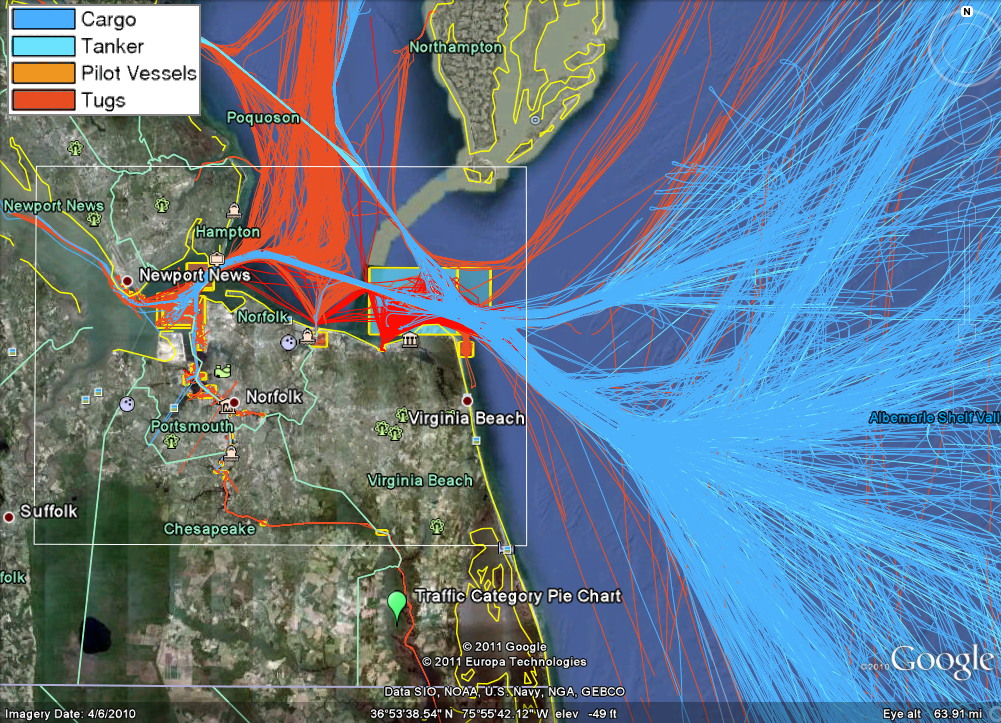 VA OS Wind Lease Blocks
MSC Bruxelles
At 1,105 feet long, and 9,200 TEUs, the MSC Bruxelles holds the record for the biggest containership ever to enter the Hampton Roads Harbor.

Vessels of this size regularly call on The Port of Virginia

Our channels and terminals can handle these vessels fully loaded unlike any other port on the East Coast
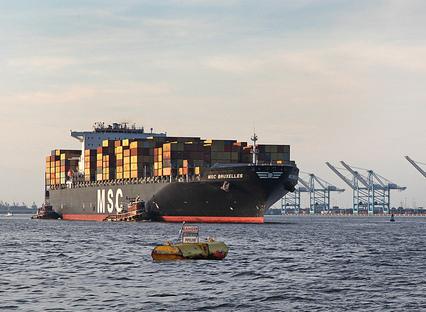 Regional Transportation Projects
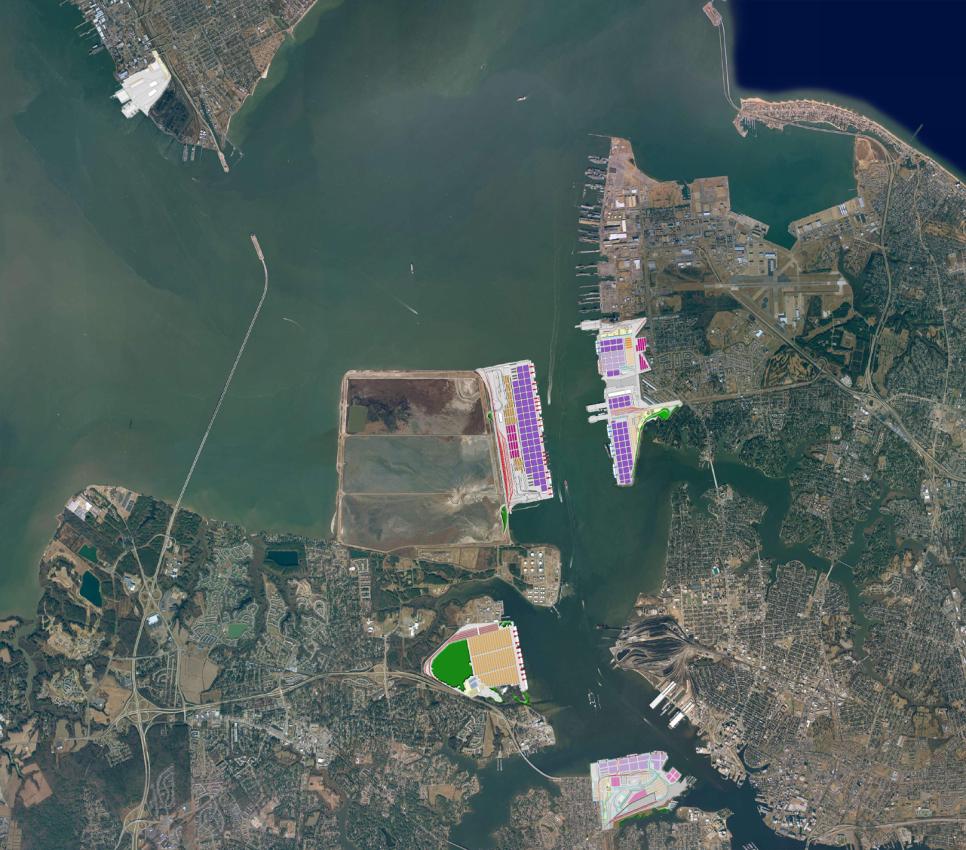 ChesapeakeBay
Patriot’s Crossing
NNMT
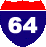 Port Briefing
I-564 Connector
50 ft. Deep Water Access, Unrestricted Air Draft
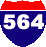 Craney Island 
Marine Terminal
NIT
CIDMMA
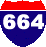 Craney IslandRoad & Rail Connector
APM
Commonwealth Railway Safety Mainline Relocation
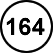 PMT
Norfolk International Terminals
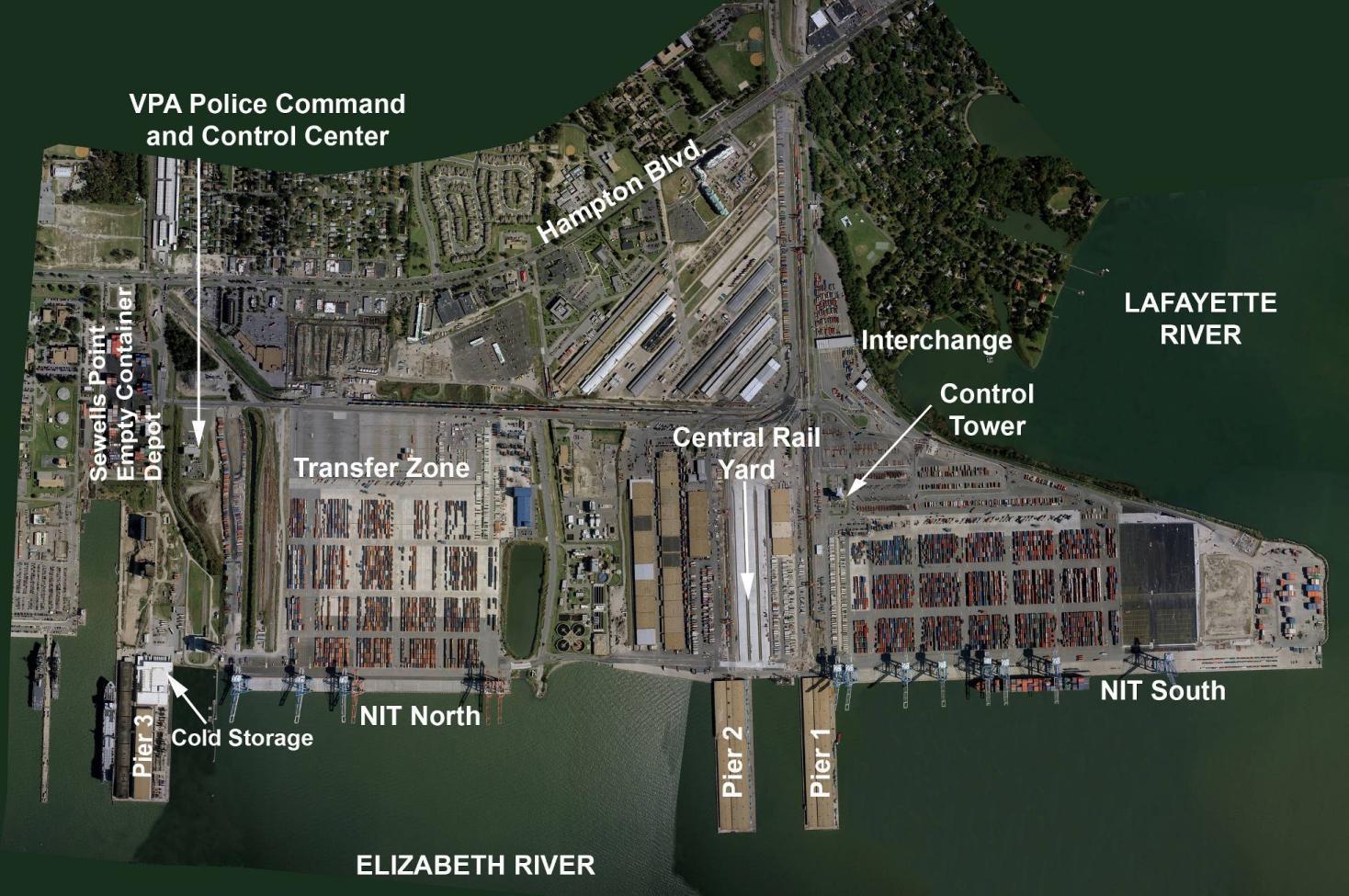 [Speaker Notes: $400 Million in Facilities Investment]
APM Terminals VirginiaLeased to the VPA, Operated by VIT, Inc.
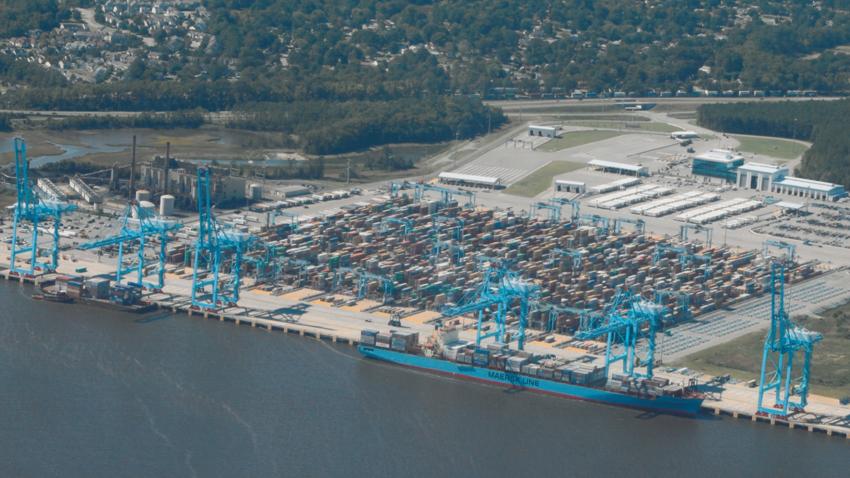 Phase 1 – Sept. 2007Total  Acreage:  230 Pier Length:  3,200 ftDepth:  55 ftCranes:	  6Capacity:  1 Million TEUsCost:  $500 MillionCSX and NS Served
APMT Phase 2
Most Technologically-Advanced Marine Terminal in North America
Room for Expansion
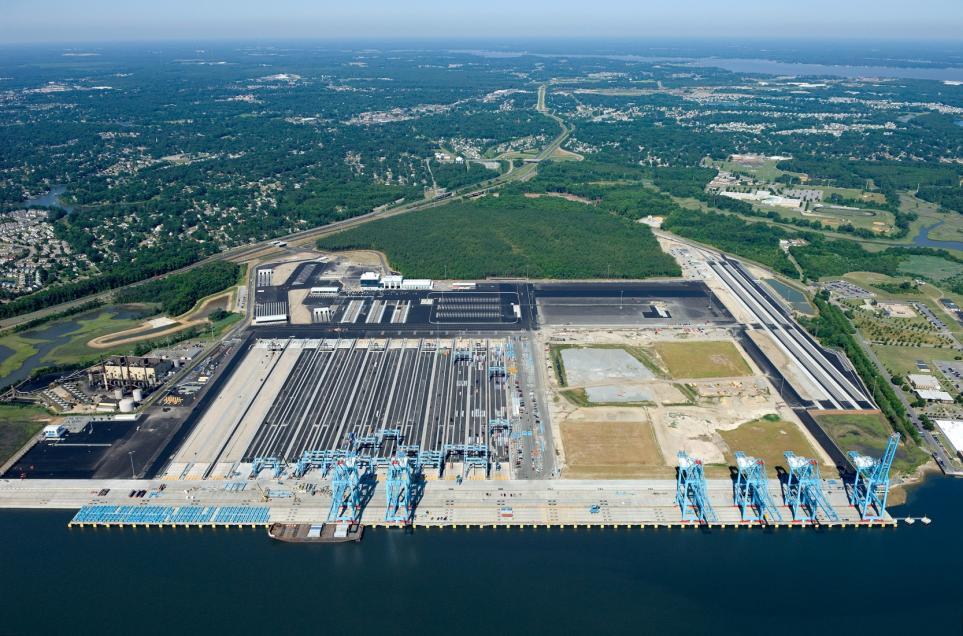 APMT II
APMT I
[Speaker Notes: Phase 1 – Sept. 2007Total  Acreage:  230 Pier Length:  3,200 ftDepth:  55 ftCranes: 6 (are the other 2 in service yet?)Capacity:  1 Million TEUsCost:  $500 MillionCSX and NS Served
	
APM II 
Open in 2016/2017
1.1 M TEU +/- capacity
$250 M +/-]
Future Craney Island Marine Terminal
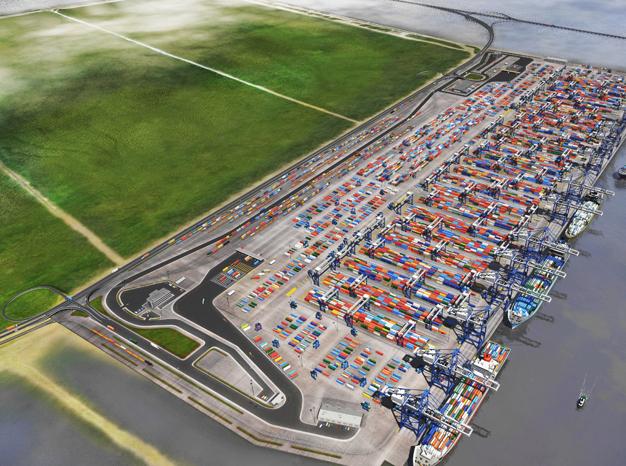 Phase 1 – June 2025
Total Acreage:  220 Pier Length:  3000 ft.Depth:  52 ft.Cranes:	  6Capacity:  1.5M TEUsCost:  $1.2B
Portsmouth Marine Terminal
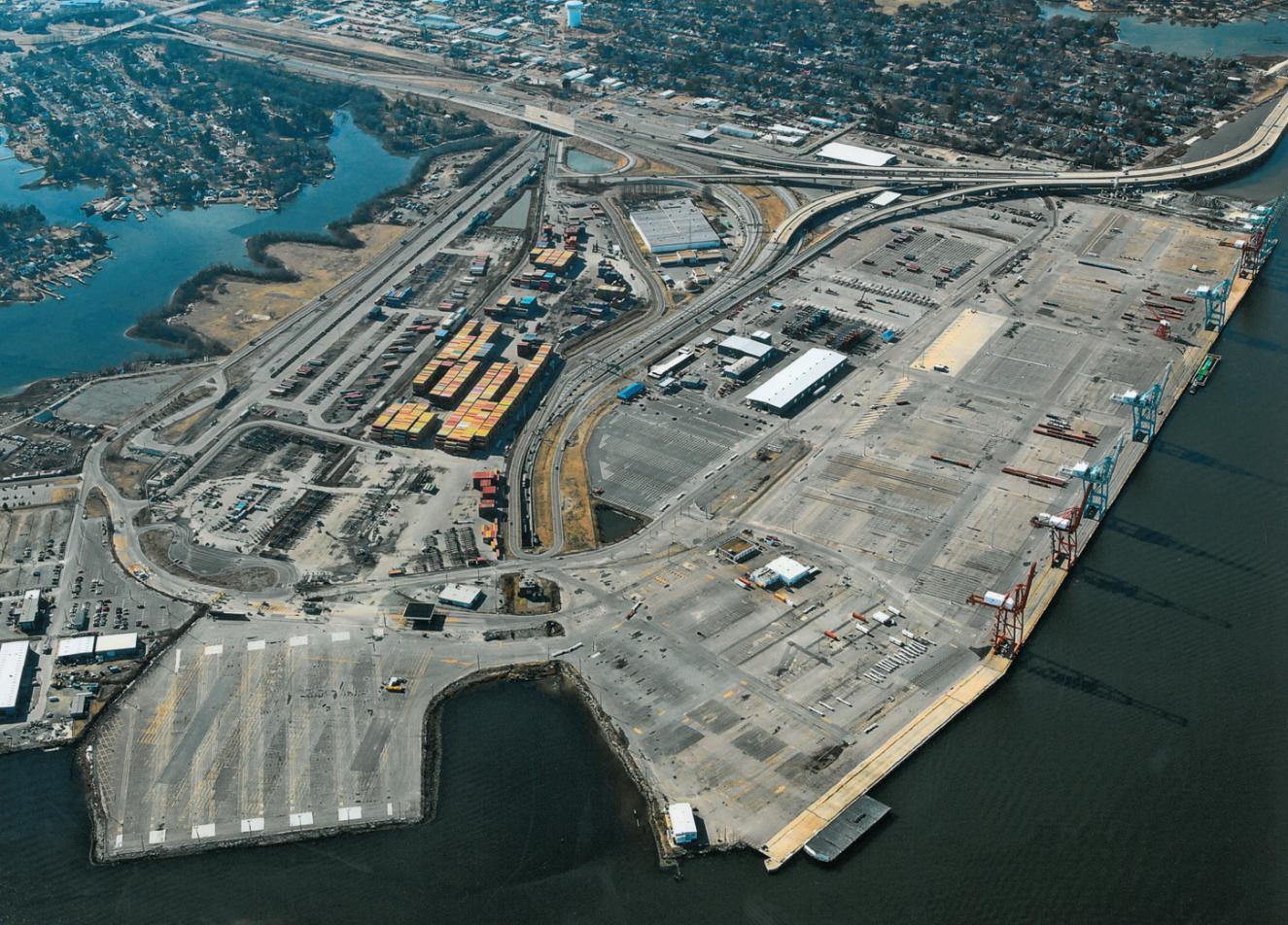 Land Area: 285 acres (land and pier only) Direct  rail service with CSX; also Norfolk Southern via Norfolk and Portsmouth Belt Line. Shipside rail service is available
Newport News Marine Terminal
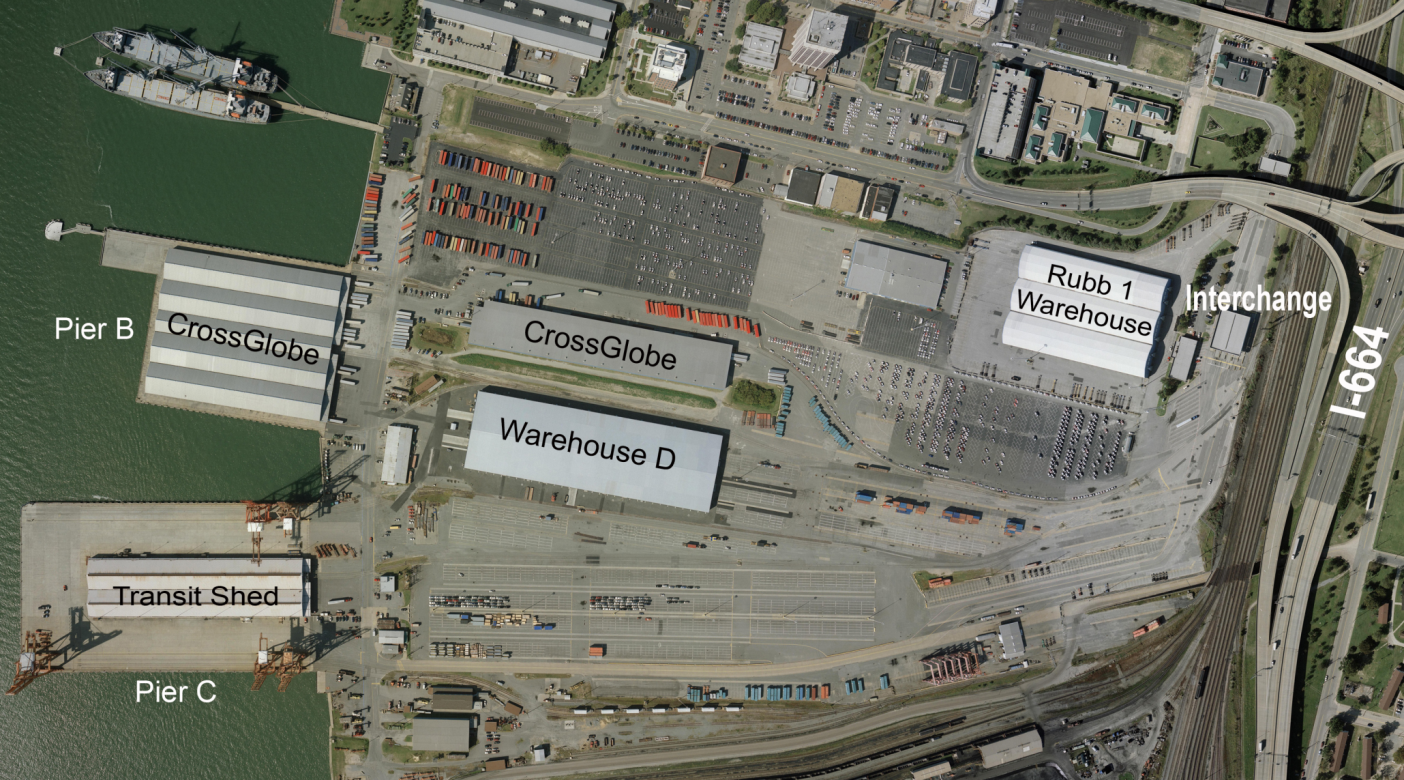 WWL  Auto Processing
The Heartland Corridor
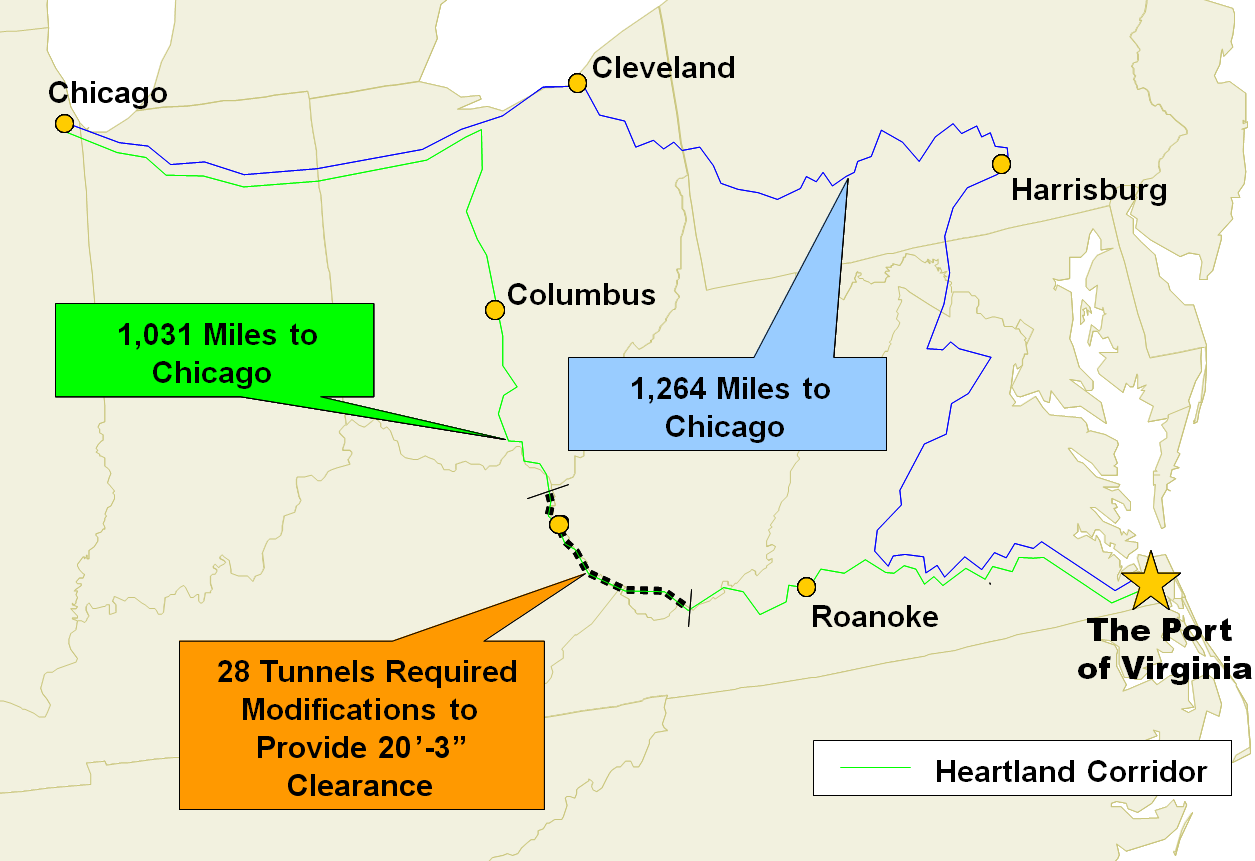 New route is double-stack  eliminates more than 230 miles. Opened Sept. 2010.
Connects Norfolk to the Midwest and beyond
CSX National Gateway
CSXT double stack routes
Other CSXT routes
Chicago
Pittsburgh
NY/NJ/PA
NW Ohio Transfer Yard enables CSX service to new major markets
Columbus
St Louis
Norfolk
Expedites traffic through Chicago and St. Louis gateways
Memphis
Birmingham
Atlanta
Jacksonville
New Orleans
Tampa
Miami
The National Gateway
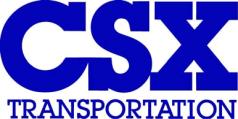 Virginia Inland Port
Five-day-a-week rail service between the VIP and the Hampton Roads marine terminals
Within 1 mile of Interstate 66 and within 5 miles of Interstate 81
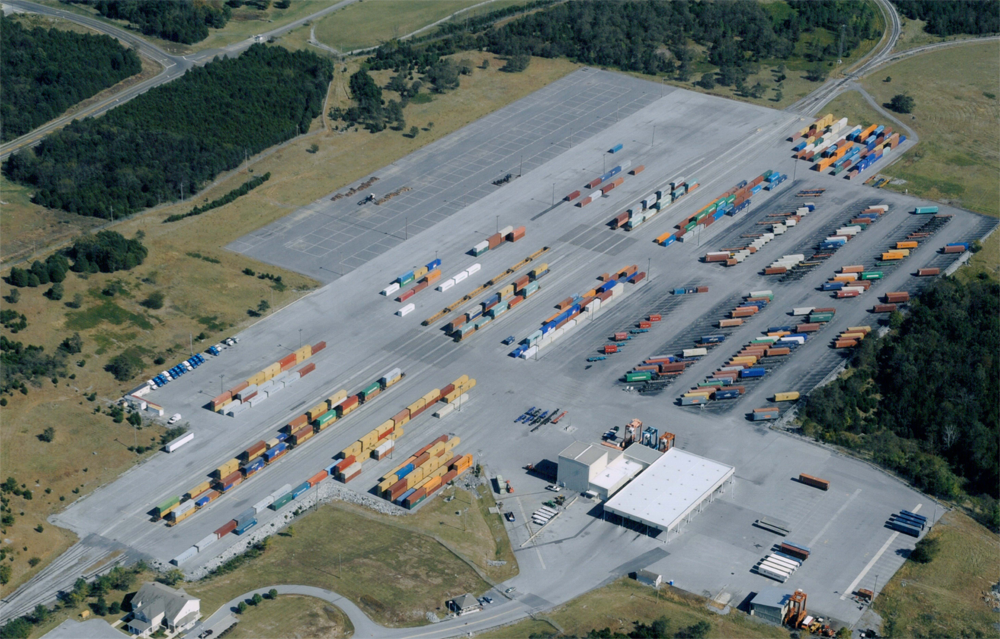 James River Barge Line – 64 Express
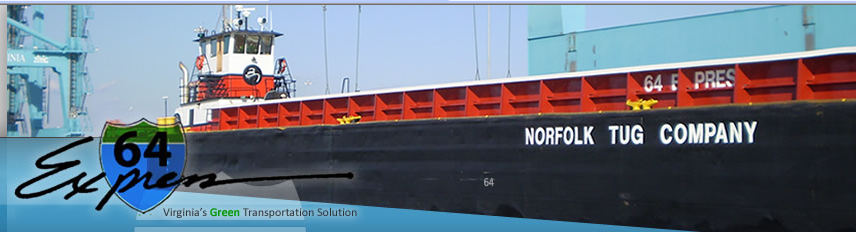 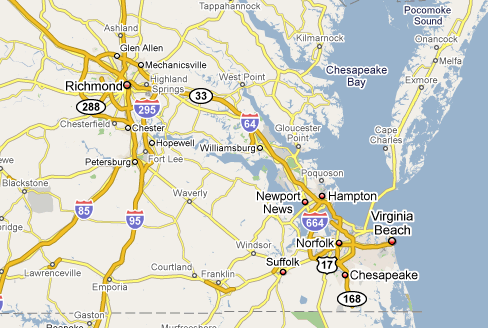 Weekly calls between the Port of Virginia and the Port of Richmond
Calls at NIT and PMT
Door service availability
Green transportation alternative
The Port of Virginia's Response
OPEN FOR BUSINESS – NOW!

22 Suez/Post-Panamax Cranes
50’ - 55’ Channel
No Air Restrictions
2 World Class Rail Roads
$2B+ Infrastructure Investment
[Speaker Notes: Modern Terminal Facilities 
Unparalleled Natural Assets


Ranked #1 State for Business by CNBC & FORBES]
How You Can Help?
Maintain unobstructed deep water channels & approaches
Safe efficient passage on approaches in all but extreme weather conditions
Continued Data Collection & Dissemination
Recognize the future of the Port and the Opportunities for Virginia & the East Coast
Communication & Education
Hydrographic ServicesReview Panel Norfolk
Ms. Heather  Wood
Director, Environmental Affairs
Virginia Port Authority
October 26, 2011
[Speaker Notes: Updated July 2011]